鍵盤
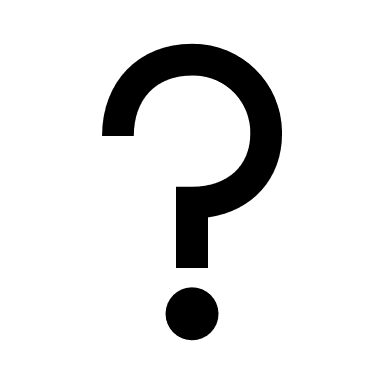 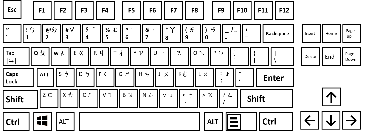 鍵盤怎麼按
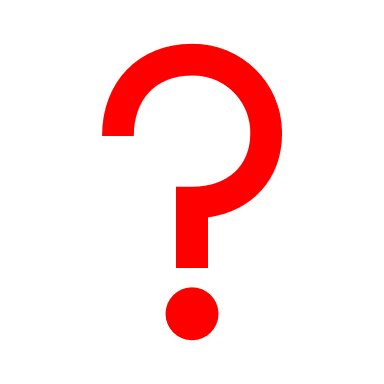 What’s  your  name ?
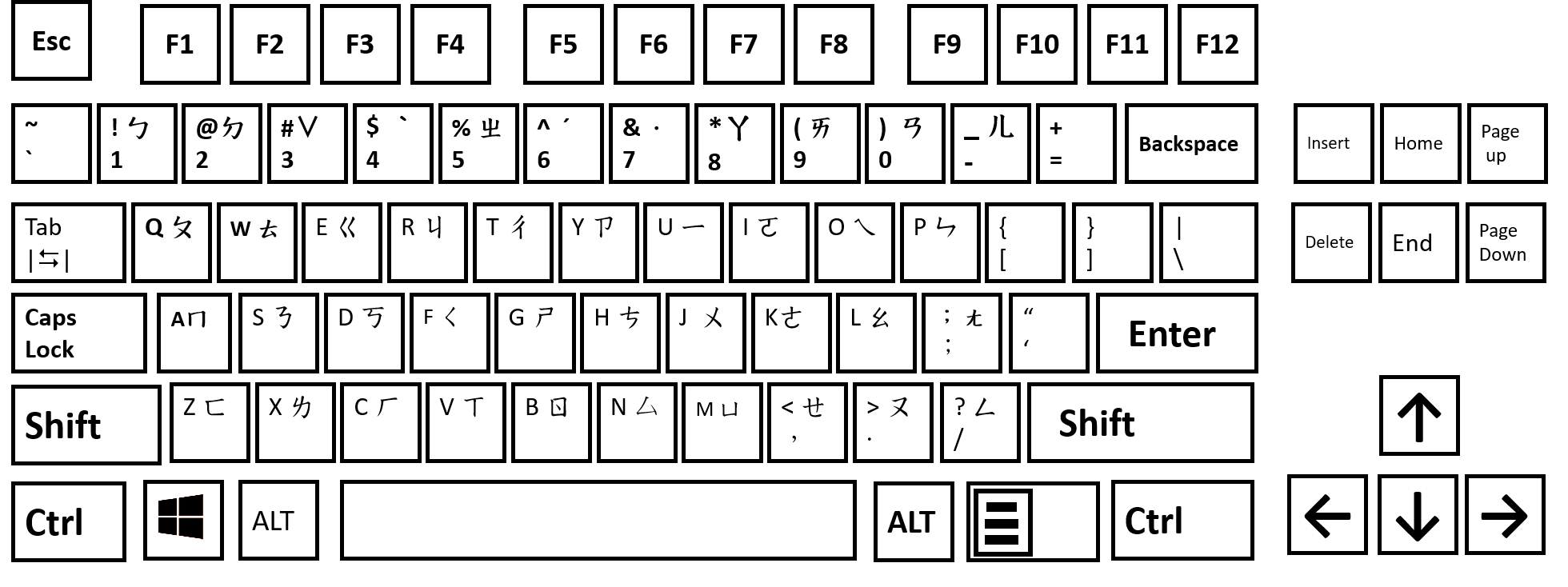 Shift
?   ㄥ
/
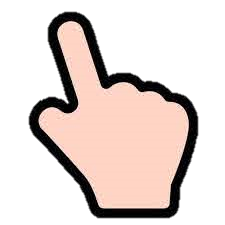 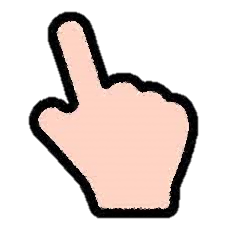 左手壓
右手點